انتاج خضر/2
الاستاذ المساعد الدكتور نوال مهدي حمود
قسم البستنة وهندسة الحدائق
كلية الزراعة-جامعة البصرة
البصرة-العراق
2022 – 2021 
albayatyNawal@gmail.com
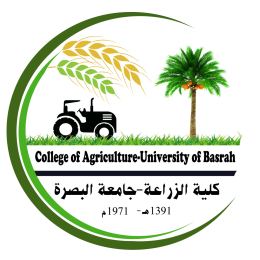 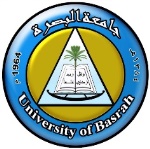 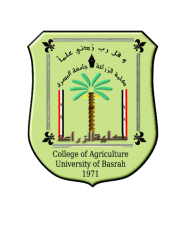 العائلة الباذنجانيةSolanaceaeNight Shade Family
م1 الثلاثاء 1/ 3/ 2022
البطاطـــا
-الاسم الانكليزي: Potetoes or Irish Potatoes
-الاسم العلمــي: Solanum tuberosum L.
* تعريف بالمحصول
البطاطا من اهم محاصيل الخضر في العالم العربي وفي عدد كبير من دول العالم خاصة في الامريكيتين واوربا، 
وهي تتبع الى العائلة الباذنجانية التي تضم ايضا الطماطة والفلفل والباذنجان فضلا الى خضراوات ثانوية اخرى،
وتضم العائلة حوالي 90 جنساً و 2000 نوعاً وتسمى نسبة الى الجنس Solanum الذي تنتمي اليه والذي يعد من اهم واكبر اجناس العائلة،
 إذ يحتوي على اكثر من 1000 نوع، منتشرة في معظم انحاء العالم وتكثر بصفة خاصة في كل من امريكا الوسطى وامريكا الجنوبية من جهة وفي استراليا من جهة اخرى،
ولايكون درنات من هذه الانواع سوى البطاطا وسبعة انواع اخرى مزروعة و154  نوعا بريا اما باقي الانواع فانها لاتكون درنات، 
ولاتنتشر الانواع التي تكون درنات سوى في القارة الامريكية وهي ذات اهمية لمربي البطاطا نظرا لمقاومتها للعديد من الامراض والحشرات ولمقدرتها على تحمل الظروف البيئية القاسية.
تعرف البطاطا بأسم البطاطا الايرلندية التي انتشرت فيها زراعة البطاطا بعد انتقالها اليها من امريكا الجنوبية بعد اكتشافها،
يحتوي كل 100غم من البطاطا المقشرة على
 79.8 غم ماء, 76 سعرة حرارية, 2.1 غم بروتين, 0.1 غم دهون, 
17.1 غم كربوهيدرات, 0.5 غم ألياف, 
7 ملغم كالسيوم, 53 ملغم فسفور, 0.6 حديد, 
3 ملغم صوديوم, 407 ملغم بوتاسيوم,
 22 ملغم مغنيسيوم, وآثار من فيتامينA  (في الاصناف ذات اللب الابيض), 
0.1 ملغم B1 (الثيامين), 0.4 ملغم B2 (رايبوفلافين), 1.5 ملغم B3 (النياسين), 
20 ملغم فيتامين C (حامض الاسكوربيك). .............. يتبع
*الموطن الاصلي
يعتقد ان الموطن الاصلي للبطاطا هي جبال الانديز في بوليفيا وبيرو وهناك اعتقاد اخر ان موطنها الاصلي هو جزيرة Chiloe  التي تقع في الساحل الجنوبي لتشيلي، 
دخلت الى العراق في اوائل القرن العشرين عن طريق جيوش الحرب العالمية الاولى إذ استغل قسم من البطاطا الاستهلاكية للزراعة على نطاق محدود جدا 
وتكرر ذلك خلال الحرب العالمية الثانية بنفس الاسلوب وكانت تزرع في المناطق الجبلية من القطر بمساحات محدودة
 وبوشر بتطبيق بعض التجارب الاولية على زراعتها سنة 1948 
اما زراعته بمساحات واسعة بحقول تجارية فكانت سنة 1960 وقد زاد الاقبال على زراعته سنة بعد اخرى. .................. يتبع
*العوامل البيئية
ان العوامل البيئية مثل درجة الحرارة والرطوبة وخصوبة التربة وطول وشدة الاضاءة وتركيز  CO2تؤثر في نمو وانتاج البطاطا،
الا ان العامل الاكثر اهمية والذي لايمكن السيطرة عليه هو درجة الحرارة.
تناسب نبات البطاطا حرارة تميل الى الارتفاع ونهار طويل نسبيا في بداية حياة النبات وحرارة تميل الى الانخفاض ونهار قصير نسبيا في النصف الثاني من حياته، 
وتعمل الظروف الاولى على تشجيع تكوين نمو خضري قوي قبل ان يبدا في تكوين الدرنات ثم تعمل الفترة الضوئية القصيرة على تحفيز تكوين الدرنات ويساعد انخفاض الحرارة قليلا على زيادتها في الحجم وزيادة الحاصل تبعا لذلك.
تختلف درجة حرارة التربة المثلى لنمو النبات باختلاف مراحل نموه إذ
 تلائمه درجة حرارة 24م◦ للانبات وبتقدم النمو يفضل انخفاض درجة الحرارة الى 18م◦ 
وتتراوح درجة الحرارة الملائمة لتكوين الدرنات بين 15 – 18م◦
وللنموالخضري 15 – 25م◦ وتنخفض سرعة النمو عند تعرض النبات الى درجات حرارة اقل من 15م◦ 
ويقل تكوين الدرنات اذا ارتفعت درجة الحرارة اعلى من 20م◦ ويتوقف تكوينها عند درجة 29م◦ 
ويعزى ذلك الى قلة الكربوهيدرات التي تفيض عن حاجة النبات الى التنفس.
لا يتحمل نبات البطاطا الانجماد الشديد لانه يؤدي الى فقدان الحاصل بسبب تجمد النموات الخضرية ثم تفككها وتلفها وبالتالي ذبول الاوراق وانهيارها وتبدو مائية المظهر وتتلون باللون الاسود وتظهر كأنها محترقة،
وعند تعرض الدرنات لدرجة حرارة منخفضة قرب الانجماد لعدة اسابيع يعطيها طعما حلو المذاق لتحول النشأ الى سكر وتجمعه في الدرنة وتصبح غير مقبولة في الطبخ وتتلون بلون داكن غير مرغوب عند استعمالها في صناعة الجبس 
ويمكن التقليل من نسبة السكر في الدرنات عند حفظها على درجة حرارة 16 – 21م◦ لفترة مناسبة 
إذ يستغل قسم من السكر في التنفس ويتحول القسم الاخر الى نشأ،
ان اهمية الحرارة المنخفضة قليلا في النصف الثاني من حياة النبات 
تعود الى انها تؤدي الى خفض معدل التنفس في جميع اجزاء النبات
 ويؤدي الى خزن الفائض من المواد الغذائية في الدرنات.
درجة حرارة الليل مهمة ايضا في تكوين الدرنات
 إذ لاتتكون الدرنات عند وصول درجة حرارة الليل الى اكثر من 20م◦ حتى وان كان النبات ينمو جيدا 
وانسب درجة حرارة ليلية لتكوين ونمو الدرنات هي بين 10 – 14م◦
وان انخفاض الحرارة ليلا يقلل من مفعول ارتفاع الحرارة نهارا 
في حين ان ارتفاع الحرارة ليلا له تأثير ضار على تكوين الدرنات ونموها نتيجة لزيادة معدل التنفس للنبات واستهلاكه لمعظم الغذاء المصنع عن طريق هذه العملية،
من جهة اخرى ان حرارة الليل لاتؤثر الا على معدل التنفس
في حين ان حرارة النهار المنخفضة تؤثر الى جانب ذلك على معدل البناء الضوئي الذي ينخفض ايضا بانخفاض درجة الحرارة 
وعلى الرغم من ذلك فأن انخفاض درجة الحرارة نهارا يعد افضل من ارتفاعها 
لان ارتفاعها كثيرا يجعل معدل الهدم بالتنفس اكبر من معدل البناء الضوئي ويكون تاثير ذلك سلبيا.
ليس لانخفاض  درجة حرارة التربة مفعول يذكر على نمو الدرنات اذا كانت درجة الحرارة مرتفعة الا ان اعتدال الحرارة الى حوالي 20م◦ 
قد يساعد على امتصاص بعض العناصر الغذائية لنموه ويبدو ان درجة حرارة التربة المرتفعة تؤدي الى زيادة الدرنات المعقدة وتكوين درنات مشوهة الشكل
كما تؤدي الى تحليق ساق النبات عند مكان تلامسه مع التربة وتبدا الاعراض بظهور لون رصاصي ضارب الى البياض في منطقة الاصابة، 
وقد تؤدي الاصابة الثانوية بالكائنات الدقيقة الى تلون النسيج المصاب باللون البني الداكن وقد يتعفن نتيجة لذلك وتشتد الاصابة في المراحل الاولى من حياة النبات عندما تكون النموات الخضرية صغيرة ولاتكفي لتظليل التربة عند قاعدة النبات.
تجود نباتات البطاطا في الجو المائل الى البرودة الا انها تتضرر من البرودة الشديدة 
ويؤدي تعرضها لدرجة حرارة تزيد عن درجة حرارة الانجماد وتقل عن 4 م◦ لعدة أيام قبل الحصاد الى اصابة الدرنات بأضرار البرودة التي من اهم اعراضها :
1- زيادة محتوى الدرنات من السكريات المختزلة التي تعد السبب الرئيس لظهور اللون الداكن عند القلي وصناعة الجبس. 
2- يحدث تحلل شبكي داخلي نتيجة لتحلل خلايا اللحاء فقط دون باقي انسجة الدرنة نظرا لكونها اكثر حساسية للحرارة المنخفضة من غيرها. 
 3- اصابة الدرنات بالتلون البني وهو عيب فسيولوجي من اهم اعراضه ظهور مناطق داخلية بلون احمر ضارب الى البني او الاسود خاصة في مركز الدرنة وتتشابه الاعراض الى حد كبير مع اعراض الاصابة بحالة القلب الاسود ومع تقدم الاصابة يجف النسيج المتأثر وتظهر فجوات مكانه.
يؤدي انخفاض درجة الحرارة  الى تعرض النبات للاصابة بمرض الريزوكتونيا عند القمة النامية للنبات وخاصة على درجة حرارة 21م◦ او اقل ويكون اكثر خطرا على درجة حرارة 12م◦ 
وتتوقف نسبة الضرر على سرعة ظهور التفرعات من التربة وان ارتفاع درجة الحرارة فوق 21م◦ يعجل من نمو النبات ويقلل من نمو الفطر.
لا تتحمل درنات البطاطا التعرض لاشعة الشمس القوية بعد الحصاد مباشرة لان ذلك يهيئها للاصابة بالعفن اثناء النقل والخزن دون ان تظهر عليها اعراض خارجية بأستثناء خروج بعض الافرازات المائية من العديسات
 وتؤدي زيادة مدة التعرض للاشعة القوية خاصة عند ارتفاع درجة الحرارة الى الاصابة بلسعة اولفحة الشمس 
وتبدو المناطق المتأثرة غائرة قليلا وتأخذ مظهرا حلقيا..... يتبع
*الضــــــــوء
يتحدد تأثير الضوء في نمو وانتاج البطاطا بطول الفترة الضوئية وشدة ونوعية الضوء، 
وقد بينت الدراسات ان بعض اصناف البطاطا حساسة للفترة الضوئية بينما بعضها الآخر له القابلية على تكوين الدرنات تحت مختلف الفترات الضوئية،
وبصورة عامة تشجع الفترات الضوئية القصيرة على تكوين الدرنات 
وعند وصول النبات الى مرحلة تكوين حبوب اللقاح التي تستغرق 10 – 12  يوما فانه لا يستجيب للفترة الضوئية في هذه المرحلة 
وانما تؤثر عليه شدة الاضاءة إذ يؤدي انخفاضها الى ايقاف نمو الدرنات وزيادة عدد السيقان الهوائية والارضية.
تتداخل عوامل الضوء ودرجة الحرارة في تأثيرها على النمو الخضري وتكوين الدرنات، 
فقد وجد ان درجات الحرارة المرتفعة وفترة الاضاءة الطويلة تشجع النمو الخضري، 
في حين تؤدي الحرارة المنخفضة وفترة الاضاءة القصيرة الى التبكير في تكوين الدرنات،
وتحت ظروف الفترة الضوئية القصيرة والنهارات الباردة كانت النباتات صغيرة الحجم ونسبة الدرنات الى النمو الخضري مرتفعة جدا، 
وكلما ارتفعت درجة حرارة النهار او ازدادت الفترة الضوئية ادى ذلك الى زيادة النمو الخضري وانخفاض انتاج الدرنات، 
وعلى درجات حرارة مرتفعة جدا ونهارات طويلة فقد توقف تكوين الدرنات وفي بعض الاحيان لم تتكون السيقان الارضية.
للنتروجين تأثير في انتاج الدرنات،
 إذ ادى عدم اعطاءه الى النباتات عندما كانت درجات الحرارة مرتفعة الى انتاج الدرنات بينما لم يؤد توفره الى ذلك
 علما بان توفره بكميات كبيرة يسبب زيادة النمو الخضري للنبات وتقليل عدد الدرنات عندما كانت الظروف ملائمة للنمو الخضري،
بينما لايوجد اي تأثير لذلك تحت ظروف الاضاءة القصيرة ودرجات الحرارة المنخفضة، 
واعطت النباتات اكبر كمية من الحاصل عندما توفرت لها كميات كافية من النتروجين وكانت الفترة الضوئية طويلة في بداية الموسم مما شجع على تكوين نمو خضري جيد ونهار قصير نسبيا في اواخر الموسم مما شجع على تكوين الدرنات.
الفترة المناسبة لنمو البطاطا في العراق محدودة جدا وتنحصر في الفترة بين اواخر كانون الثاني ومباشرة الارتفاع في درجات الحرارة في اواخر مايس،
 اما في الخريف فتبدا من اواخر اب الى اواخر تشرين الثاني او اوائل كانون الاول وهذه القاعدة تنطبق على مناطق زراعة البطاطا الرئيسية في العراق حاليا وهي المنطقة الوسطى والشمالية (ليست الجبلية)
 اما المنطقة الجنوبية فتوجد فيها عوامل تحد من زراعة المحصول وخاصة ارتفاع درجة الحرارة وملوحة التربة، 
اما المنطقة الجبلية من العراق فتزرع فيها كموعد ربيعي في شهر نيسان لموسم واحد وتعد هذه المنطقة مثالية لانتاج هذا المحصول. ................... يتبع
*التربة المناسبة
تزرع البطاطا في انواع مختلفة من الترب الا ان انسب تربة هي التربة المزيجية الرملية الخصبة الغنية بالمواد العضوية والجيدة الصرف. 
نبات البطاطا حساس جدا للصرف والتهوية الضرورية للجذور 
وتعد الترب الرملية الخفيفة من اجود انواع الترب لزراعة البطاطا اذا اعطيت التسميد والدورة الزراعية المناسبين وتوفر ماء الري الكافي لمنع انخفاض الحاصل بسبب قلة المياه في مثل هذه الترب.
- تميل الترب الطينية الثقيلة الى الاحتفاظ بالرطوبة وتصبح موحلة (الطين اللزج) تنتج درنات غير منتظمة الشكل ويمكن ان تزرع فيها بشرط ان تبزل جيدا وتضاف اليها المادة العضوية. 
تزرع البطاطا في الترب الرملية الخفيفة للحصول على حاصل مبكر الا ان كمية الحاصل تكون اقل مقارنة بالترب الثقيلة،
وبصورة عامة درنات البطاطا الناتجة في تربة خفيفة تكون ذات شكل مرغوب ويكون لون قشرتها جذابا وافتح من تلك الناتجة في تربة ثقيلة.
يجب تجنب زراعة البطاطا في الترب الموبؤة بالامراض مثل الجرب، 
وبينت التجارب ان نبات البطاطا يتحمل حموضة التربة مقارنة بمحاصيل الخضر الاخرى، وافضل دالة حامضيةpH  مثلى هي 5.2، 
كما ان مرض الجرب الذي يصيب درنات البطاطا يكون معدوما في درجة حموضة 4.4 – 4.8 ويظهر بدرجة قليلة في درجة حموضة 5.2 ويزداد ظهوره بحالة وبائية اذا قلت الحموضة اي ازداد رقم الدالة الحامضية.
البطاطا من الخضراوات الاشد حساسية لملوثات الجو بالاوزون Ozone، 
كما انها لاتتحمل الملوحة العالية في التربة او ماء الري وتؤدي زيادتها الى نقص عدد سيقان النبات وعدد الافرع والاوراق والنمو الخضري وتسبب ضعف النمو الجذري ونقص الحاصل ونقص نسبة النشأ في الدرنات مع زيادة نسبة الصوديوم والكلور......... يتبع
*التكاثر
تتكاثر البطاطا خضريا بالدرنات الكاملة او المجزأة، 
وتعرف الدرنات التي تستخدم في الزراعة بإسم التقاوي،
وتنشأ العديد من امراض البطاطا بواسطة الدرنات وتسبب خسائر كبيرة في المحصول مما يضطر المزارعين الى استعمال التقاوي المسجلة رغم ارتفاع سعرها،
 تقاوي البطاطا الجيدة يجب ان تكون خالية من الامراض ومطابقة للصنف.
المتبع في العراق استيراد التقاوي للزراعة الربيعية والاحتفاظ بجزء من الحاصل الربيعي للزراعة الخريفية، 
ومن المهم جدا وصول التقاوي في مواعيدها لان تأخيرها يتسبب في انبات البراعم وتكوينها لنموات طويلة ورفيعة وبيضاء اللون وتنكسر بسرعة، 
كما ان تأخير زراعة الموسم الربيعي يؤدي الى انخفاض الحاصل وتأخير موعد الزراعة الخريفية فيتأخر نضجها.
الحجم المناسب لقطعة التقاوي يعتمد على حجم القطعة المزروعة إذ يزداد عدد الدرنات التي يكونها النبات بزيادة وزن قطعة التقاوي المستخدمة في الزراعة ويزداد المحصول تبعا لذلك، 
الا ان زيادة حجم قطعة التقاوي تتبعها زيادة كمية التقاوي المستخدمة لوحدة المساحة، 
نجد ان الدرنات الصغيرة الحجم تكون اكثر عددا وتعطي حاصل اعلى مقارنة بالدرنات الصغيرة التي تكون غير مأمونة الاستعمال لاحتمال جفافها او انتاجها لنبات ضعيف،
- وانسب حجم يمكن استعماله لقطعة التقاوي هو الذي يكفي لامداد النبات لحاجته من الغذاء حتى يكتمل تكوين مجموعه الجذري 
-   ويستغرق ذلك حوالي ستة أسابيع من الزراعة ويكون النبات قد وصل عند ذلك الى ارتفاع حوالي 25 سم. 
-  من الدراسات التي اجريت على الوزن المناسب لقطعة التقاوي على احد الاصناف 
-  وجد الباحثون عند استعمال قطعة مجزأة وزنها 15 او 30 او 45او 60 غم او درنات كاملة ان زيادة وزن قطعة التقاوي صاحبها:
1 - زيادة عدد السيقان التي ينتجها النبات.
 2- نقص نسبة الجور الغائبة.
 3- زيادة قوة نمو النبت على الدرنة وحجم النبات. 
 4- زيادة المحصول الكلي ولكن الارتباط موجبا ومعنويا بين المحصول وحجم قطعة التقاوي
- عمليا فقطعة التقاوي المناسبة للزراعة يتراوح وزنها بين 45 – 60 غم ويتراوح قطرها من 4 – 5 سم ويحكم ذلك العوامل الاقتصادية والبيئية ومسافات الزراعة، 
وتستخدم الاحجام الكبيرة عند الزراعة على مسافات واسعة،
وتعطي الدرنات الاصغر من ذلك نباتات ضعيفة،
 بينما لايكون استعمال الدرنات الاكبر من ذلك اقتصاديا،
وعند الزراعة في الجو الحار تتعفن التقاوي المجزأة ويضطر المزارعون الى استخدام الدرنات الكبيرة الحجم نسبيا في الزراعة لانها اقل تعرضا للعفن. 
***************************************************